35-6
These materials are by the Kongki Ka Project and are made available to you under the terms of the Creative Commons Attribution ShareAlike license 4.0.
You have permission to share and redistribute these materials in any format and to make reasonable revisions and adaptations of this translation, provided that:
You include the above licence and source information.
If you redistribute these materials or create derivatives, you must distribute your contributions under the same license as the original.
 
The Holy Bible, Berean Standard Bible, BSB is produced in cooperation with Bible Hub, Discovery Bible, OpenBible.com, and the Berean Bible Translation Committee. This text of God's Word has been dedicated to the public domain.
 
Tibetan text is from the Central Tibetan Bible translation by Central Asia Publishing. Used by permission
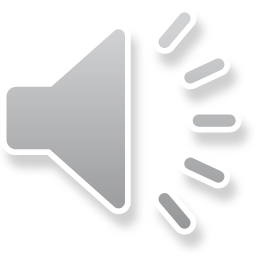 མད་ཐཱ 8
རླུང་ཤུགས་དང་མཚོ་རླབས་ཞི་བར་མཛད༌པ།
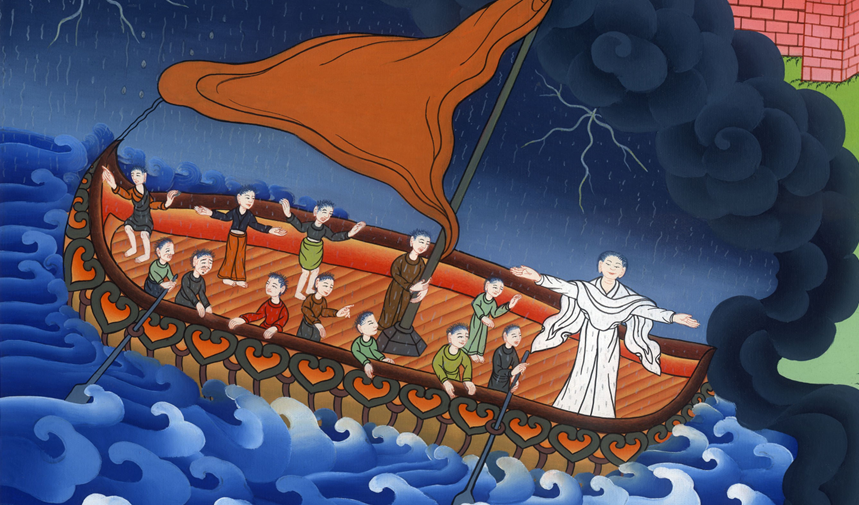 མད་ཐཱ 8
རླུང་ཤུགས་དང་མཚོ་རླབས་ཞི་བར་མཛད༌པ།
Calming the Storm  -  Matthew 8:18-27
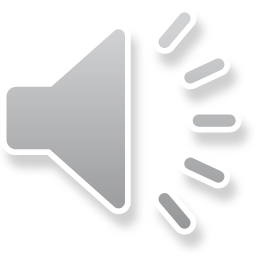 མད་ཐཱ 8
རླུང་ཤུགས་དང་མཚོ་རླབས་ཞི་བར་མཛད༌པ།
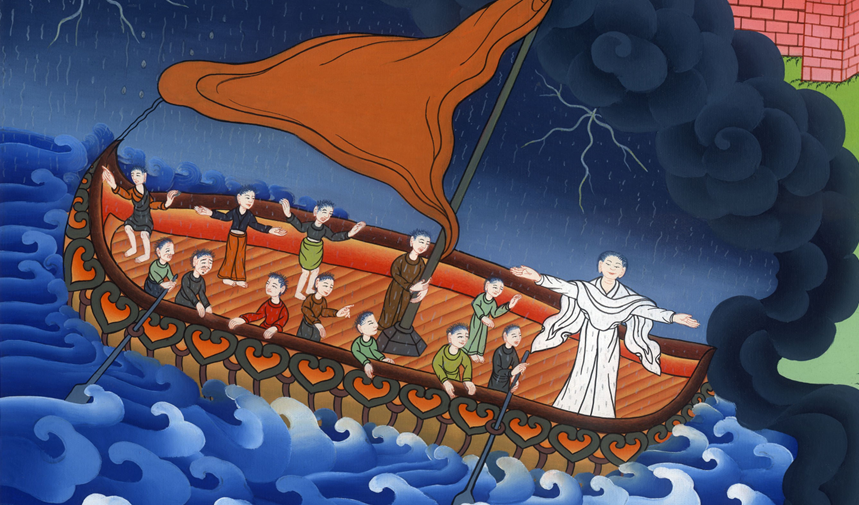 18ཡེ་ཤུས་རང་གི་མཐའ་སྐོར་ལ་མི་ཚོགས་གཟིགས་སྐབས། མཚོའི་ཕ་རོལ་ལ་འགྲོ་བའི་བཀའ་གནང༌།
18When Jesus saw a large crowd around Him, He gave orders to cross to the other side of the sea.
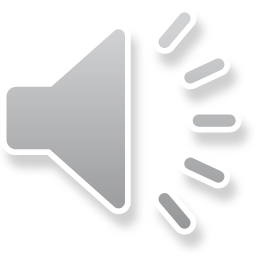 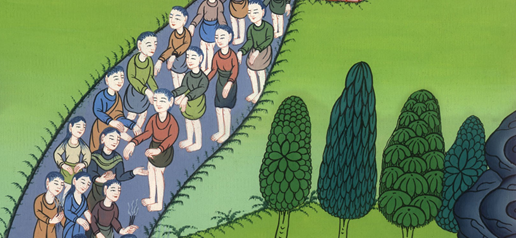 མད་ཐཱ 8:18
23ཡེ་ཤུ་གྲུའི་ནང་འཛུལ་ནས་ཁོང་གི་ཉེ་གནས་ཁོང་གི་རྗེས་སུ་འབྲངས།
23When He got into the boat, His disciples followed Him.
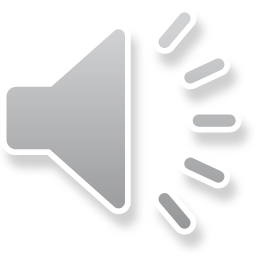 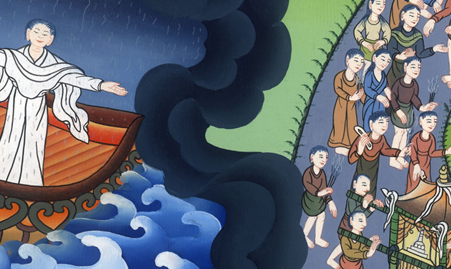 མད་ཐཱ 8:23
24གློ་བུར་དུ་མཚོའི་སྒང་ལ་རླུང་འཚུབ་ཆེན་པོ་ལངས་ཏེ་རྦ་རླབས་གྲུའི་ནང་ཡོང་ནས་གྲུ་ཆུས་ཁེངས་གྲབས་བྱེད། འོན་ཀྱང་ཡེ་ཤུ་གཟིམས་ཡོད།
24Suddenly a violent storm came up on the sea, so that the boat was engulfed by the waves; but Jesus was sleeping.
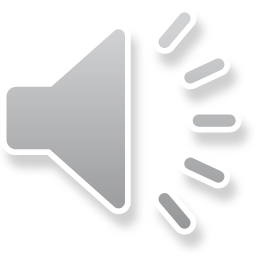 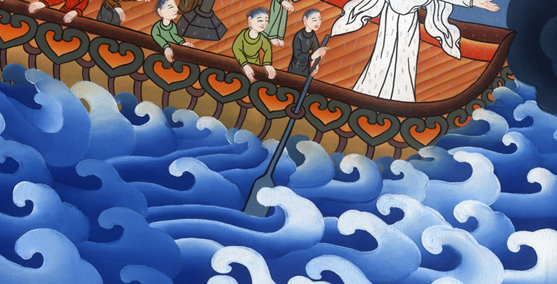 མད་ཐཱ 8:24
25ཁོ་ཚོ་ཉེ་བར་ཡོང་ནས་ཁོང་མནལ་སད་དེ་“གཙོ་བོ་ལགས། ང་ཚོ་འཆི་བ་ལ་ཐུག་པས་སྐྱོབ་པར་མཛོད་ཅིག་”ཅེས་ཟེར།
25The disciples went and woke Him, saying, “Lord, save us! We are perishing!”
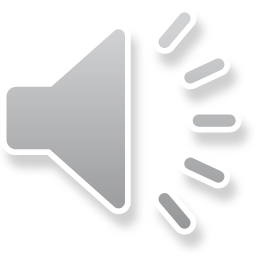 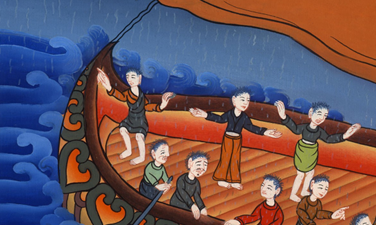 མད་ཐཱ 8:25
Mark4: 39He got up and ordered the wind to stop. He said to the waves, “Quiet! Be still!” Then the wind died down. And it was completely calm.
མར་ཀུ 39ཁོང་མནལ་སད་དེ་ཡར་བཞེངས་ནས། རླུང་ལ་བཀའ་བཀྱོན་མཛད་ཅིང་རྦ་རླབས་ལ་“ཞི་བར་གྱུར་ལ་ཁ་རོག་སྡོད་ཅིག་”ཅེས་བཀའ་གནང་བས། རླུང་འཇགས་ནས་མཚོ་ཡོངས་སུ་ཞི་བར་གྱུར།
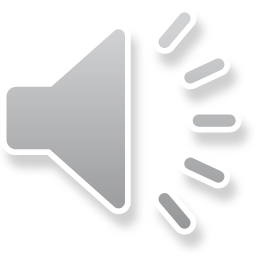 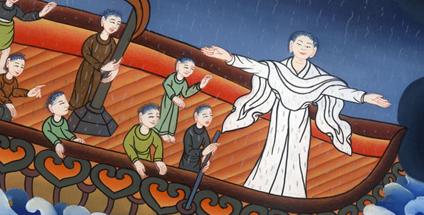 མར་ཀུ4:39
27ཡ་མཚན་ཆེན་པོ་སྐྱེས་ཏེ་ཁོ་ཚོས་གཅིག་གིས་གཅིག་ལ་“སྐྱེས་བུ་འདི་ཅི་ལྟར་ཡིན། རླུང་དང་མཚོ་ཡིས་ཀྱང་ཁོང་གི་བཀའ་ལ་ཉན་པར་བྱེད་”ཅེས་ཟེར།
27The men were amazed and asked, “What kind of man is this? Even the winds and the sea obey Him!”
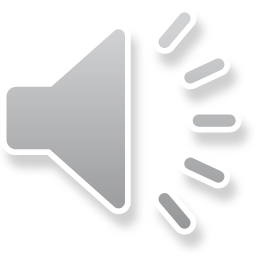 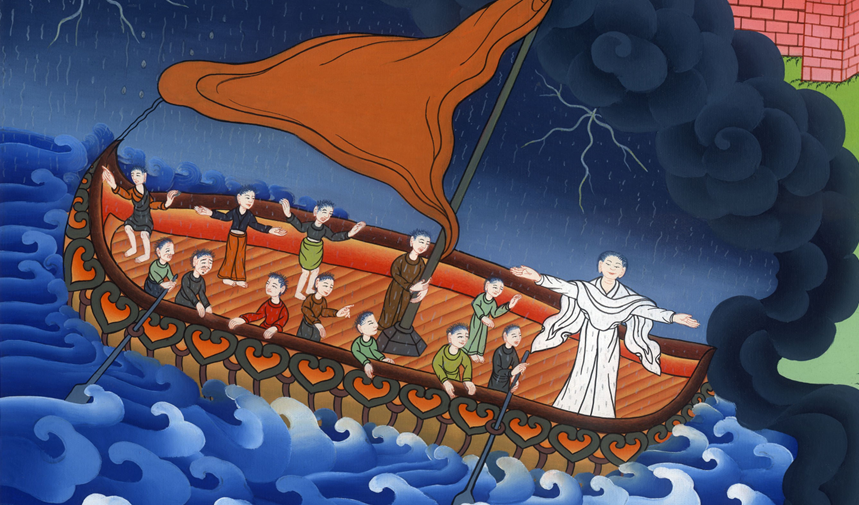 མད་ཐཱ 8:27